※受講希望の方は当機構ウェブサイトよりお申し込みいただくか、この申込書をファックスしてお申し込みください。
※記載された個人情報は当機構で適切に管理し、本スクールの受付以外の目的には使用いたしません。
※当該情報は法令に定める場合を除き、第三者に提供することはありません。
申 込 Ｆ Ａ Ｘ 番 号
０８５７－５２－６６７３

申 込 先／（公財）鳥取県産業振興機構 総務企画部　　 
　　　　　  担当：保本・三村　TEL 0857-52-3012
申込期限／ 令和５年５月２４日（水）
申込日：令和 ５ 年　　　月　　　日
令和５年度

スマートものづくりエキスパート育成スクール　

受講申込書
｜お問い合わせ先

　公益財団法人 鳥取県産業振興機構
　〒689-1112
　鳥取市若葉台南七丁目5番1号
　TEL 0857-52-3012
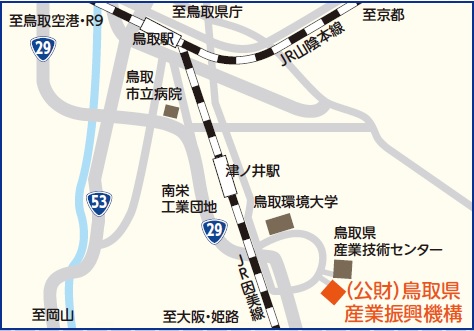 会場